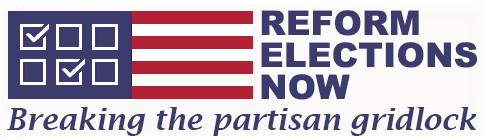 Omnibus Bills 
Increase Polarization, Alienate Voters, 
and Hurt  Democracy!
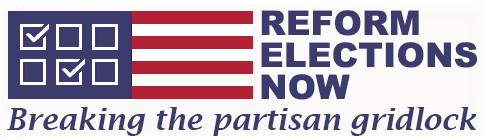 Marketing 101
The Harvard Business School rules of marketing are pretty simple. 
Keep it simple stupid (KISS)
Know your product
Know your customer
Provide clear targeted messages for each product.
2
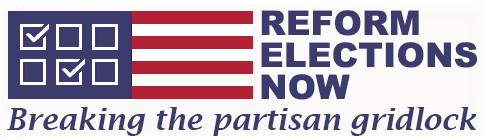 How Corporations Market
Procter & Gamble does not say, “Buy P&G products.” It runs separate ads for among others:
Bounty-”The Quicker Picker Upper,” 
Mr. Clean- “gets rid of grease  and grime in just a minute,” 
Tide- “get your clothes Tide clean” 
Gillette- “for the best shave a man can get,” 

Pfizer does not run ads saying, “We make drugs, Buy lots today.” It runs separate ads for among others
Eliquis (for Afib), 
Lipitor (cholesterol), 
COVID, and 
Viagra. 
The 12-17-year-old looking for a COVID shot is probably not a Viagra customer. 

Consumers like to know exactly what they are buying and why.
3
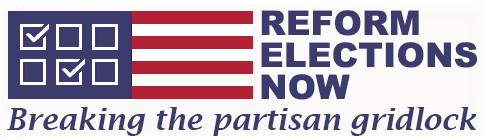 Congressional Marketing-0000
Yet when Congress markets to voters, it ignores the rules. Instead of creating bills customers can understand, it creates opaque Omnibus bills. 
The current Congress has introduced a series of Omnibus bills, like “HR-1 For the People,” “Build Back Better” and others.
The names seem nice, but these bills are so complex that few understand their content or cost. 
Voters are given a dream, not specific policies that will help them. 
Negotiations are not between Democrats and Republicans, but rather between Progressive and Moderate wings of the Democratic party. 
These bills could pass, although “HR-1, For the People Act,” has thus far failed.   
But no matter the outcome, these bills will hurt our democracy. 
Voters will continue to lose faith in government, partisanship will become more extreme, and both parties  will be hurt.
4
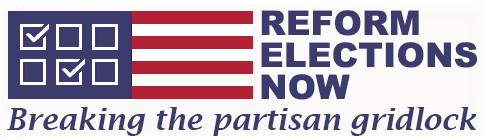 Omnibus-HR-1- For The People Act- Sits in Limbo
On March 3, “HR-1, the 800-page Omnibus For the People Voting Rights Act” passed the house with all Democrats voting for it, and all but one Republican voting against it.  
The bill went to the Senate, where Democrats knew they faced a filibuster. 
It has sat dormant for 8 months. 
Even the N.Y. Times said, “The For the People Act was a flawed bill that had little chance of testing the limits of what, if anything, is still possible in Washington."
Meanwhile, Republicans in state after state have passed targeted legislation that runs counter to the goals of HR-1 and makes voting more difficult. 
HR-1 included many elements a majority of voters of both parties supported, such as  getting foreign money out of elections and improving registration. 
Yet while Republican bills in state after state have become law, the For the People Act sits in limbo.
5
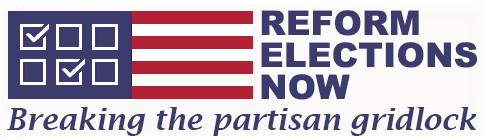 Build Back Better-POLL
The current Omnibus bill before Congress is Build Back Better, a $3.5 trillion, 1065-page bill. 
Between the time that we wrote this presentation and today, this bill has changed many times. It could be $3.5 trillion, $2.0 trillion, or even smaller. 

However, for the purposes of today’s discussion, we are going to focus on the original bill. 

Before looking at the content of this bill, we are going to have a short poll. 
We are going to list a number of programs and ask each of you to select which of these is in the original bill.
6
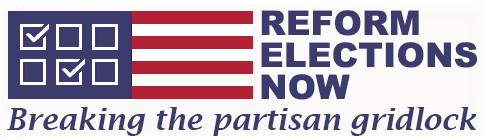 Parks, Energy, Education, Employment, Native American?
Wildlife Service funding for trails
National Forest Restoration & Fuels Reduction
Rural Energy Savings
Biofuels Infrastructure
Clean Energy Repowering Rural Utilities 
Urban Agriculture 
Free Community College 
Tuition Assistance for Students at Historically Black Colleges 
Pell Grants and Student Loans 
Investments in Historically Black Colleges and Universities
Reentry opportunities for ex-offenders
Registered Apprenticeships
Job Corps
14.   Native American Programs
15.   Migrant & Seasonal Farmworker Programs
Youth Build Programs
Select which of these is in Build Back Better.
7
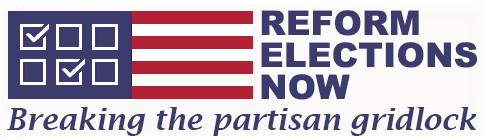 Seniors, Childcare, Pre-K, Pregnancy. Electric, Clean Air?
17. Senior Community Service Employment Program
18. Child Care
19. Universal Pre-K 
20. Child Nutrition and Related Programs 
21. Family Violence Prevention
22. Pregnancy Assistance Fund
23. Funding for the aging network & infrastructure
24. Rebuilding the electric grid
25. Clean heavy-duty vehicles
26. Reduce Air Pollution at Ports
27. Greenhouse Gas Reduction
28. Diesel emissions reductions
30. Lead Service Line Replacement for Drinking Water
31. Clean Electricity
32. Building efficiency & resilience
33. Zero emissions vehicle infrastructure
Select which of these is in Build Back Better
8
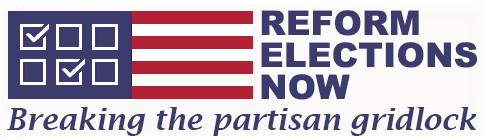 Health Insurance, Supply Chain & Housing?
34. Health Insurance Affordability for low-income populations
35. Long-term care for older populations 
36. Closing the Medicaid coverage gap
37.  Children’s Health Insurance Program 
38. Medicare Coverage of Dental, Hearing, and Vision Services
39. Giving Medicare & Medicaid the right to negotiate drug prices  
40. Children’s tax credit
41. Paid Family Leave
42. Funding to support public health infrastructure
43. Supply Chain Resilience
44. Affordable Housing for the 21st Century 
45. 21st Century Sustainable and Equitable Communities 
46. Lead paint & hazard mitigation
47. Homeownership Investments 
Select which of these is in Build Back Better
9
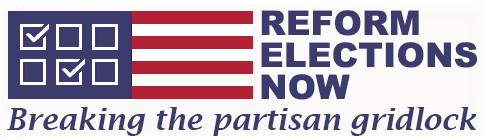 Immigration, Small Business, Climate?
48. Law full permanent résidence for certain entrants.  
49. Modification of Visa Provisions
50. Increasing Federal Contracting Opportunities for Small Businesses 
51. Empowering Small Business Creation and Expansion in Underrepresented Communities
52. Offshore Wind for the territories
53. Climate Conservation Corps
54. Urban Parks 
55. Every Kid Outdoors
56. Park Service Climate Resilience
57. Drought Response and Preparedness 
58. Water reclamation
59. Water technology & reuse investment
60. Passenger rail improvement & modernization
61. Great Lakes Icebreaker
62. Sewer overflow & stormwater reuse grants
Select which of these is in Build Back Better
10
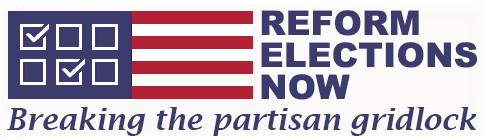 Taxation
64. Raising income tax rate to 39.6% for people making over $400K.
65. 3% surcharge for incomes above $5 million
66. IRA limits of $10  million
67. Extend American Rescue Plan for Child Tax  Credits
68. Make earned income tax credit and child tax credits permanent
69. Increase top capital gains rate to 25%
70. Extend the carried interest holding period from 3 years to 5 years
71. Reduce the estate tax exemption to $6 million
72. Limit pass through deductions
73. Make permanent the active pass-through loss limitation
74. Increase the top corporate tax rate to 26.5%
75. Reduce the deduction for Global Intangible Low-Tax income
77. Limit interest deductions for multinationals
78. Delay the requirement to amortize R&D
Select which of these is in Build Back Better
11
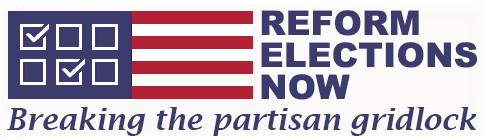 More Taxation
79. Accelerate limitation on business deductions for highly paid individuals
80. Extend & modify tax credits for green energy, housing, rehabilitation & others
81. Reinstate superfund tax on petroleum and by-products
82. Expand tax credits for low-income households 
83. Tax credits for childcare workers and caregivers
84. Tax changes targeted at Crypto Currencies,  including wash sales
85. Change valuation rules for transfers of non-business assets
Select which of these is in Build Back Better.

Vote by Number for the policies that are in Build Back Better.
12
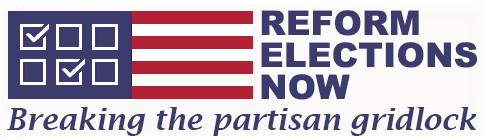 OOPS—We Didn’t Pay Zoom
We were planning to give you a few minutes to review the 85 choices for our poll, but I have just been informed by Herb Kaplan, our master poll taker, that our Zoom contract only allows us 10 choices. Unfortunately, we are going to have to cancel our poll. We apologize! 
Since we cannot have a poll, we are going to give you the correct answers. 
If you voted for #1,#2, and #3, you  are correct. 
If you voted for #4, #5, and #6 you are also correct. 
In fact, if you voted for all the 85 choices, you get 100%.
There are actually many more than 85 items in the bill, but we got tired typing. 

This bill is so complex and the negotiations for what is or is not included have been so opaque, that whatever occurs, the impact on American Democracy will be negative. 
Let’s look at the issues with Omnibus bills like Build Back Better.
13
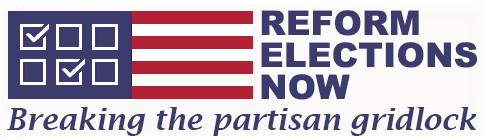 Problems With Omnibus Bills
Most Americans do not understand what is in the bill, further alienating them from government. 
If no bill passes, Democrats will have wasted their opportunity.  
If a bill passes, one group of Democrats (moderates or progressives) will be disappointed.  
In either case, voters will  have been left in the dark with no way to indicate their preferences. 
Republicans will have opposed many policies they support, because they are focused on opposing Democrats, not on governing. 
Partisanship will continue to increase. 
When Democrats run in 2022 or 2024, they will have a difficult time articulating what they have done for the American public. 
Republicans will also have a difficult time, because they will have done nothing positive, although “Stop the Steal,” ”Build a Wall,” and “Make America Great  Again” may work for them. 
Government will become even more deadlocked.
14
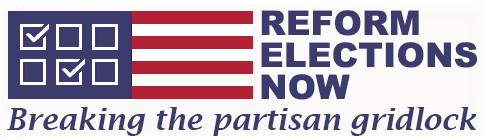 Voters Don’t Understand Build Back Better
The first, and largest problem with Omnibus bills, like Build Back Better, is that few understand what is in the bills. 
 According to a recent CBS/YouGov poll, only 10% of Americans thought they knew a lot of the specifics, compared to 28% who knew none of the specifics and 29% who had no clue to what was in the bill. 
We suspect that even 10% could be overstating knowledge. 
 

$3.5 trillion is a lot to
spend on a bill very  
few know much about.
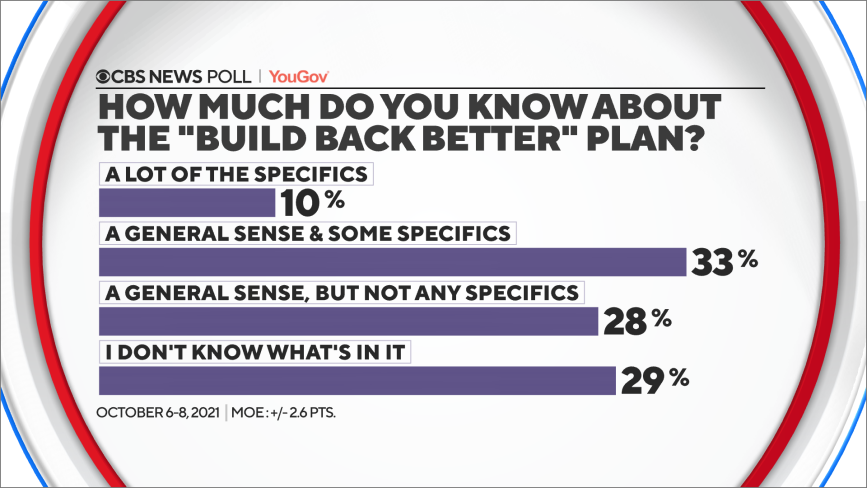 15
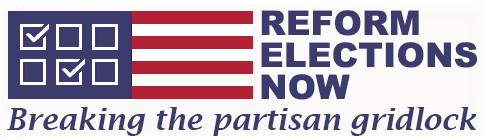 Voters Don’t Think Build Back Better Will Help Them
If people don’t know what is in a bill, they will have no clue as to how the bill will benefit them. 
In the CBS/You.Gov poll, 
Only 36%. think the expenditure of $3.5 trillion would help them or the economy. 
33% said it would hurt, and 
31% said it would have no impact.
People react to specific benefits not to big think concepts. 
A 60% increase in gas prices is real. 
Creating a climate conservation corps is a concept.
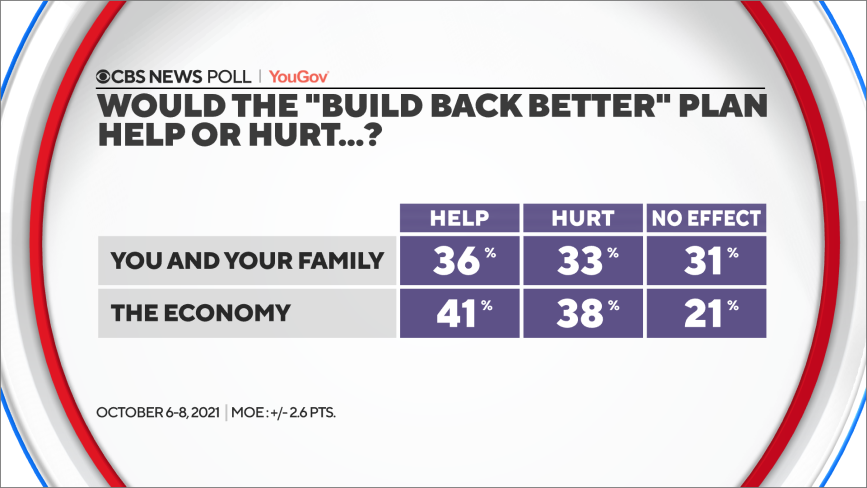 16
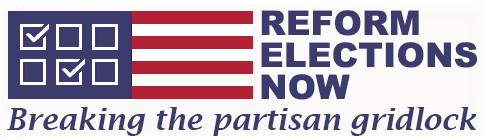 Critical Bipartisan Elements Can Get Buried
Another problem with Omnibus bills is that critical elements, with bipartisan support can get buried. 
This week, we asked two of the country’s leading constitutional scholars, Ned Foley of Ohio State and Rick Pildes of NYU, about the greatest threat to Democracy. 
They responded that loopholes in the election acts of 1845 and 1887 as well as in the 12th and 20th amendments could lead to disputed elections and a constitutional crisis. They noted that neither Democrats nor Republicans want a constitutional crisis or a disputed election, and that there was bipartisan support for fixing these loopholes.
We then asked, what was happening with the legislation and were informed the fixes were buried in the Omnibus “H.R.4 - John R. Lewis Voting Rights Advancement Act of 2021.”
Because this bill is complex and partisan, Congress is unlikely to pass it.

Thus, we are risking a disputed elections and a constitutional crisis because simple but critical legislation is buried in Omnibus bills. 
We will have a presentation on this legislation in the next several months.
17
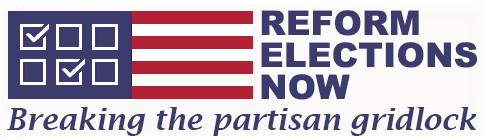 Omnibus Bills Hurt Democrats
Democrats are risking everything with Omnibus Bills. 
The  first Omnibus bill, HR-1 for the People Act has already failed,  leaving Democrats with no accomplishments in voting rights, while Republicans have passed specific legislation in many states. 
If Build Back Better fails, Democrats will be  left with no signature accomplishments, except for the infrastructure bill, which could take a while before it impacts individual Americans.
The negotiations between moderate and progressive Democrats have lowered support for the party and the President. 
If Build Back Better is passed, Democrats will not get much credit, because few understand what is in the bill and by the time they realize the positive elements, Democrats could have lost  their slim majorities. 
Depending on what is ultimately included in Build Back Better, either progressive Democrats will have disappointed voters or moderate Democrats could lose their seats.
18
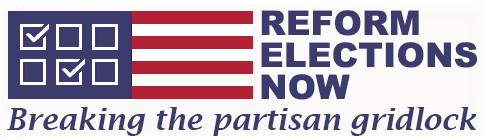 Approval Rates for Democrats & Biden are Plunging
We believe there is a correlation between Omnibus bills and Democrats’ popularity. 
Since Democrats embarked on the Omnibus strategy, polls have shown strong negative reactions. 
Biden’s popularity ratings have plunged. 
A recent Suffolk poll has Biden’s approval at 38% and disapproval at 59%.
Kamala Harris is much less popular
Harris’s popularity rating was 28%
Congress is even more pitiful. 
Its approval rating is 12% and its disapproval rating is 75%.
64% of the people think the country is moving in the wrong direction and only 27% think it is moving in the right direction. 
The intent of the Omnibus bills does not seem to be registering with voters.
19
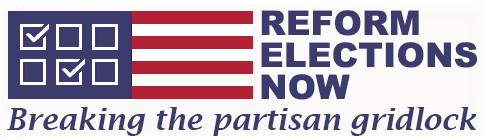 Omnibus Bills Hurt Republicans
While Republicans will benefit from Biden’s lack of popularity and the view that the country is moving in the wrong direction, they may not be better off because they have sat on the sidelines. 
Republicans have been good at articulating negative positions like “Stop the Steal,” “Build a Wall,” and  “Make America Great Again.” 
However, if Build Back Better fails, Democrats can blame Republicans for opposing lowering drug prices, leaving the elderly without long-term care, stopping actions to improve the electric grid or modernizing schools, and refusing to debate on some of the most important legislation in decades. 
If Build Back Better passes and is successful, Democrats will get credit for all the new  programs.
How will the Republicans justify their complete inaction?
20
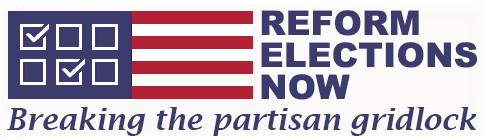 Great Legislation Is Usually Bipartisan
Most important legislation in U.S. history like
Social Security, 
The Interstate Highway System, 
the Civil Rights Act, 
Medicare, 
The Food Stamp Program, 
Social Security Reform, 
Tax Reform Act of 1986, 
Americans with Disabilities Act, 
Welfare Reform 1996. 
was passed with strong bipartisan majorities.

In recent years, the major legislation passed by only one party was The Affordable Care Act (Obamacare), and when the other party gained control, its focus was to undo the legislation (repeal & replace.)
21
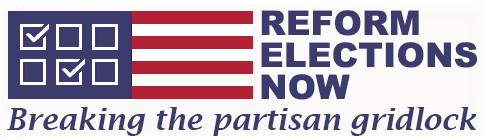 Stalemating Government
When Omnibus bills have the support of only one party, 
Cooperation between the parties ceases to exist. 
Instead of working together to legislate in the interests of all Americans, the two parties become islands fighting each other. 
With bills too complex for voters to understand the public becomes increasingly alienated from its elected officials. 
The two parties continue to war over issues few understand.
22
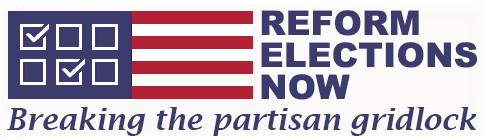 Congress Throws a Hail Mary
If Omnibus bills confuse voters, increase partisanship, stalemate government, and often fail, why do politicians continue to introduce them?
The answer is: Partisan Politics

Look at  any Omnibus bill and you will see  buried inside it issues that have little relation to the bill and that have no chance of passing unless they are hidden in a bill too complex for people to understand. This is the politicians’ way of saying

“Right now, we have power. If the next election works against us, we will lose our chance. Let’s pack in everything we can and go for the big win.”  

In sports parlance, we would call this strategy a “Hail Mary.”
23
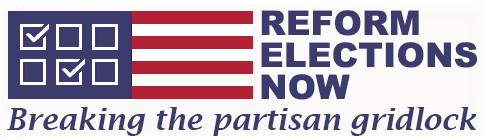 HR-1 Sleight of Hand
HR-1 has many sections that would improve our elections, but Democrats snuck in sections that would be deal breakers. 
Granting statehood to the District of Columbia and giving Territories the right to vote. 
These may be good actions, but they are partisan as D.C. and the territories are strongly Democratic.
Votes for statehood have always been passed separately. 
Presidential Tax Transparency
Making Presidential candidates release 10 years of tax returns.---Do you hear the name Donald Trump? 
Presidential Conflicts of Interest
Making government officials divulge financial conflicts of interest. Do you hear the name Donald Trump?
Executive Branch Ethics Enforcement Act of 2019. 
Designed to get at all the ethics violations Democrats claimed were in the Trump Administration. 
Federal funding of Campaigns
Sounds good, but has anyone studied its impact?
Congressional redistricting reform. 
Changing the way states draw election boundaries without debate. Redistricting is a mess but hiding it in an Omnibus bill is not the way to solve it.
24
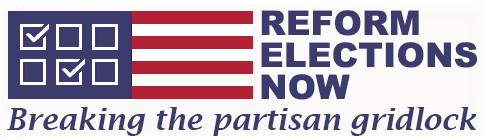 Build Back Better Sleight of Hand
Build Back Better has policies that have little to do with Building (i.e.. granting citizenship to large numbers of people living in the U.S.) or would seem to have relatively limited support among voters (I.e.. providing offshore wind for U.S. territories.) 

Wildlife Service funding for trails. 
Urban Agriculture 
Tuition Assistance for Students at Historically Black Colleges 
Migrant & Seasonal Farmworker Programs.
Family Violence Prevention
Pregnancy Assistance Fund
Law full permanent résidence for certain entrants. 
Modification of Visa Provisions
Every Kid Outdoors
Park Service Climate Resilience
Great Lakes Icebreaker
21st Century Sustainable and Equitable Communities
Offshore Wind for the territories.

The authors of this bill inserted these and other jewels that they knew could never pass Congress.
25
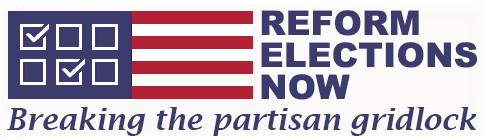 Voting on Specific Policies Is a Better Alternative
Instead of having one large Omnibus bill, like “HR-1” or “Build Back Better,” Congress could consider splitting these bills into many parts and allowing voters and politicians to have their say on each of  the items. 
Voters could signal their preferences. 
Leaders of both parties could work together. 
Congress might finally be able to accomplish something.
26
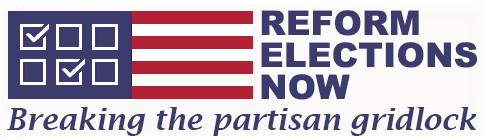 Many  Parts of Build Back Better Enjoy Strong Bipartisan Support.
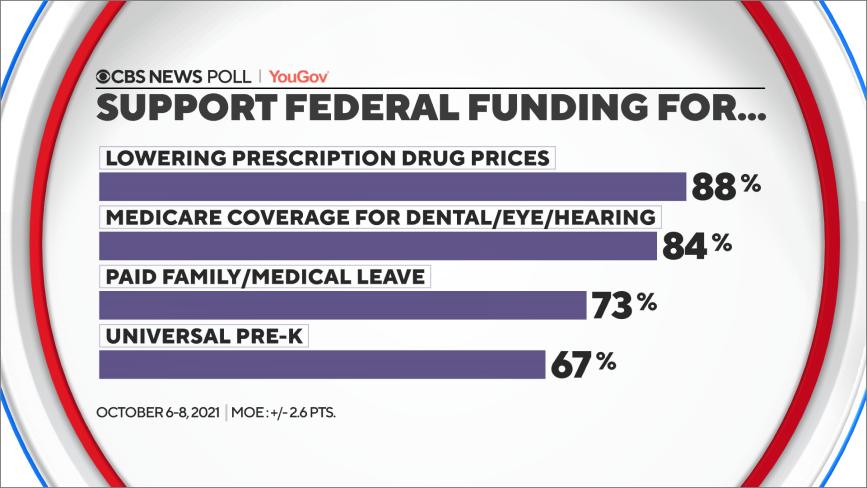 27
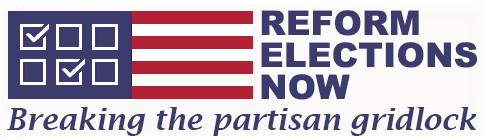 Some Are Supported by Majorities of all Political Groups
Long term care for seniors and allowing Medicare to negotiate drug prices are strongly supported by large majorities of all political groups. 
Republicans support Long Term Care for seniors with 75% pro and only 17% con. 
Republicans support letting Medicare negotiate drug prices with 63% pro and only 24% con. 
Would Mitch McConnell really want to run on a platform telling voters that he opposed Long Term Care for their parents? 
Would Marco Rubio want to tell Seniors in Florida that he voted for them to pay higher drug prices? 

If these two policies were placed in single bills, they would likely pass with strong support from both parties.
Source Data for Progress 9/13/21
28
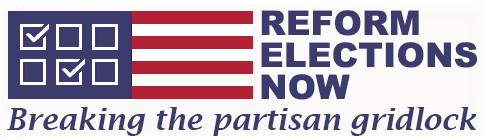 More Policies with Bipartisan Support
Modernizing the electric grid and school buildings also enjoy strong bipartisan support. 
65% of Republicans support modernizing the electric grid with only 25% opposed. 
66% support modernizing school buildings with only 25% opposed. 

Would Louisiana’s two Republican Senators vote against modernizing the electric grid after Hurricane Ida knocked out much of the state’s electricity for more than one month? 

Would Senators from rural states really vote to deprive students from being able to attend schools that are not falling apart and that have internet?
Source Data for Progress 9/13/21
29
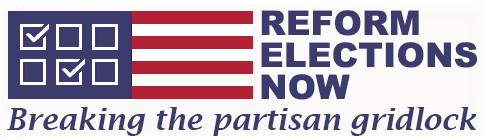 Even Taxation Has Bipartisan Support
What one might expect to be the most partisan of issues, taxation, also has relatively broad bipartisan support. 
64% of people support making the wealthiest pay more, a net positive rating of 37%. Republicans support this 51-40. 
66% of people support increasing the capital gains tax, a net positive rating of 40%. Republicans support this by a substantial 54-38. 

Given the level of bipartisan support, it is likely that a few Republican Senators and House Members would support a few of these tax proposals.
 
We use these examples because we were able to identify polling support by party on each of these items. There are many other policies included  in Build Back Better that would also have bipartisan support.
Source Data for Progress 9/13/21
30
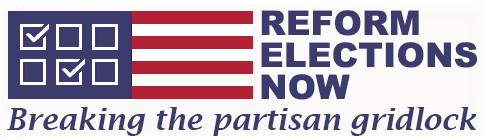 One Policy At A Time-A Different Plan
Why can’t government introduce bills aimed at solving one problem at a time? 
Suppose that instead of Build Back Better, Democrats introduced separate bills for Providing Long Term Care, Allowing Medicare to Negotiate Drug Costs, Modernizing the Electric Grid, Modernizing School Buildings, Raising taxes on the wealthiest, and Increasing the capital gains tax rate. 
Each of these policies are easy for voters to understand. 
Each would pass with support from both parties. 
Once passed, each would be very popular with voters.
Voters would then feel the country was moving in the right direction. 
Members of Congress would feel they could work across the aisle to solve problems. 

With a number of major well-defined bills passed, and voters feeling more optimistic, the party in control (in this instance, Democrats) could introduce more legislation that could be supported by both parties.
31
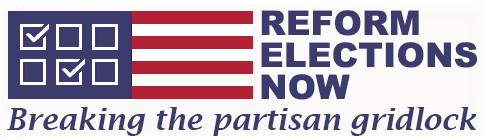 Other Policies that Could Receive Bipartisan Support
Other policies that could receive bipartisan support might include: 
Rural Energy Savings 
Universal Pre-K 
Funding for the aging network & infrastructure
Medicare Coverage of Dental, Hearing, and Vision Services
Funding to support public health infrastructure 
Supply Chain Resilience
Drought Response and Preparedness 
Water reclamation
Passenger rail improvement & modernization
Limit interest deductions for multinationals
Tax credits for childcare workers and caregivers
Tax changes targeted at Crypto Currencies,  including wash sales

A substantial number of laws could be passed with bipartisan support and approval from the majority of voters.
32
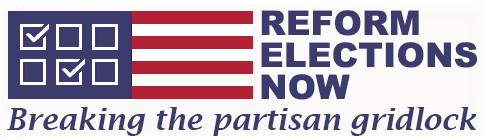 Conclusion
Instead of Omnibus bills that voters do not understand which are supported by one party or the other, we recommend that Congress go back to the basic rules of marketing. 
Keep It Simple Stupid: Don’t make laws too complex to understand. 
Know your product: Provide laws that voters can understand. 
Know your customer: Listen to the voters who elected you. 
Provide Clear Messages: Explain to voters why each law is important and what it will cost. 
Target Messages to Clearly Define Customers: Explain to voters how the laws will impact their lives. 
If Congress focuses on marketing to voters instead of developing bills too complex for anyone to understand, it may find that the two parties can work together to solve the problems impacting our country.
33